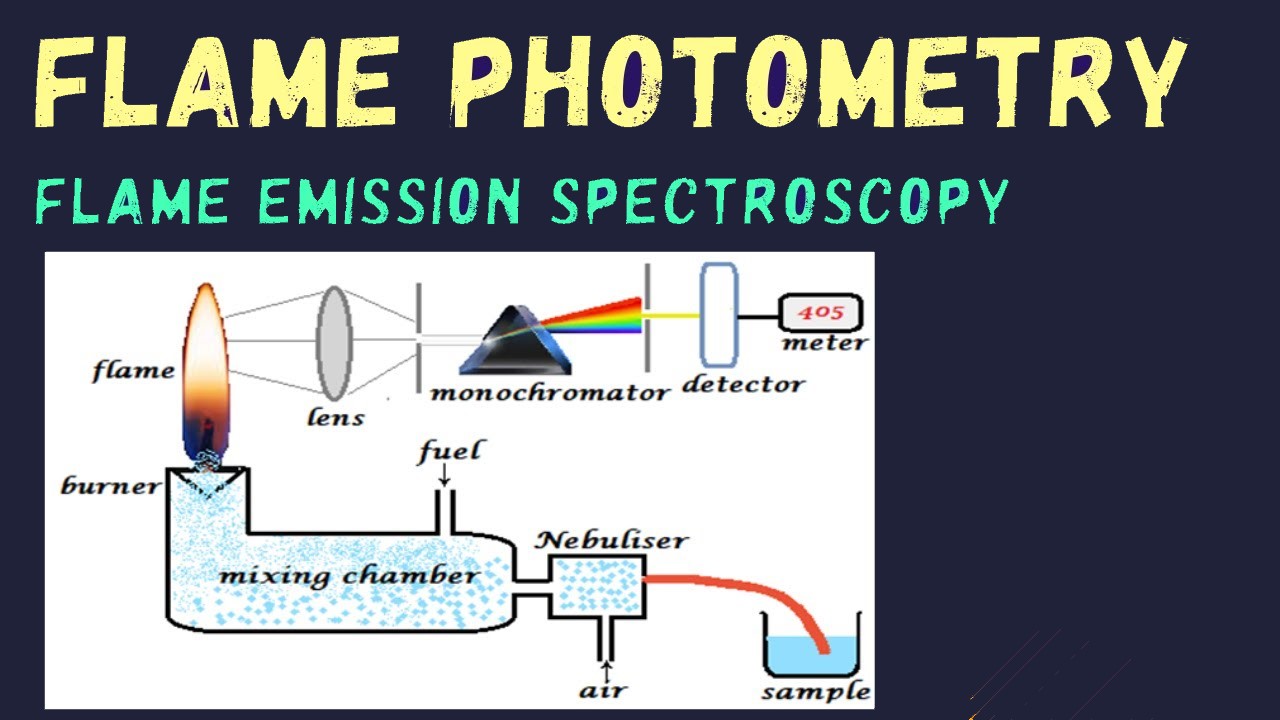 Dr. Ajay Ambhore
M.Sc. B.Ed. NET Ph.D.
Dr. Ajay Ambhore
		M.Sc. B.Ed. NET Ph.D.
Assistant Professor, Dept. of Chemistry
Padmabhushan Dr. Vasantraodada Patil Mahavidyalaya, Tasgaon
Introduction
To measure the concentration of Na and K in a solution, Bowing Barnes, David Richardson, John Berry and Robert Hood in 1980 develop an instrument named Flame photometry.

The principle of flame photometry is based on the measurement of emitted light intensity.

One of the branch of atomic absorption spectroscopy and also called Flame Emission Spectroscopy.

Measurement of wavelength and intensity of emitted radiation. 

Used to determine the concentration of certain metal ion like Na, K, Ca, Li, Ce, etc.
Introduction
Elements when subjected to flame produce a light of 
particular colour and of particular wavelength.

Flame: source of energy for excitation

Emitted light: Measurement of 
 
Wavelength: Qualitative analysis

Intensity: Quantitative analysis
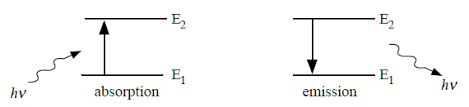 Principle
Liquid sample
Aspirated into flame
Formation of
liquid droplets
vaporization of droplets
 to gaseous state
Dissociation of gaseous molecules
Into neutral atoms / radicals
(Atomization)
Excitation and
deexcitation
Measurement of 
Emitted radiation
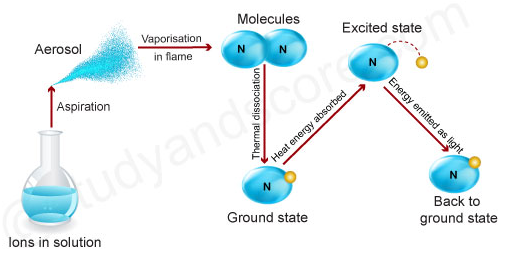 Principle
Principle of flame photometry is summarized in three steps

Vaporization: sample (solid/liquid) converted into gaseous state

Atomization: gaseous state sample converted into neutral atom

Excitation: atom excited to high energy level
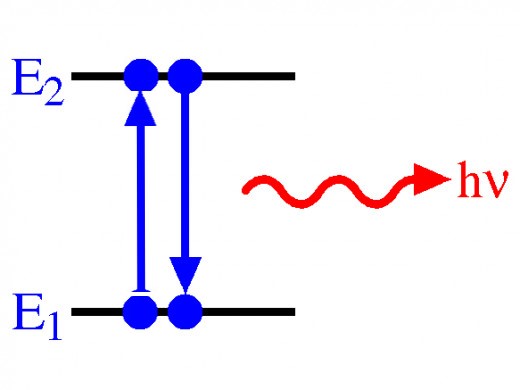 ∆ E = E2 – E1 = hv

Where, h = plank constant 
              v = frequency of emitted light
Chemical interference in flame photometry
The free atoms or the radical formed in atomization may combine to form new 
atoms which decrease the population of neutral atoms and hence decrease the 
intensity of emitted radiation.   

Hence, Maxweel-Boltazmann equation is introduced for relative population of groun 
State (N0) and excited state (Ne) at given temperature.
Flame temperature with various fuels
Temperature of flame controlled by following factors
Type of fuel and oxidant
Fuel to oxidant ratio
Type of burner used
Type of sample used for sample preparation
Instrumentation
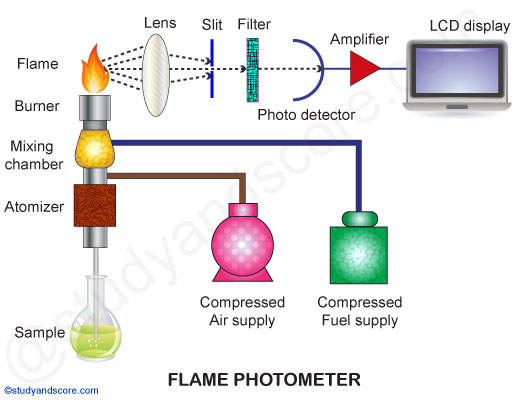 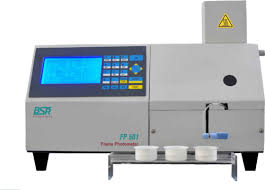 Instrumentation
Block Diagram
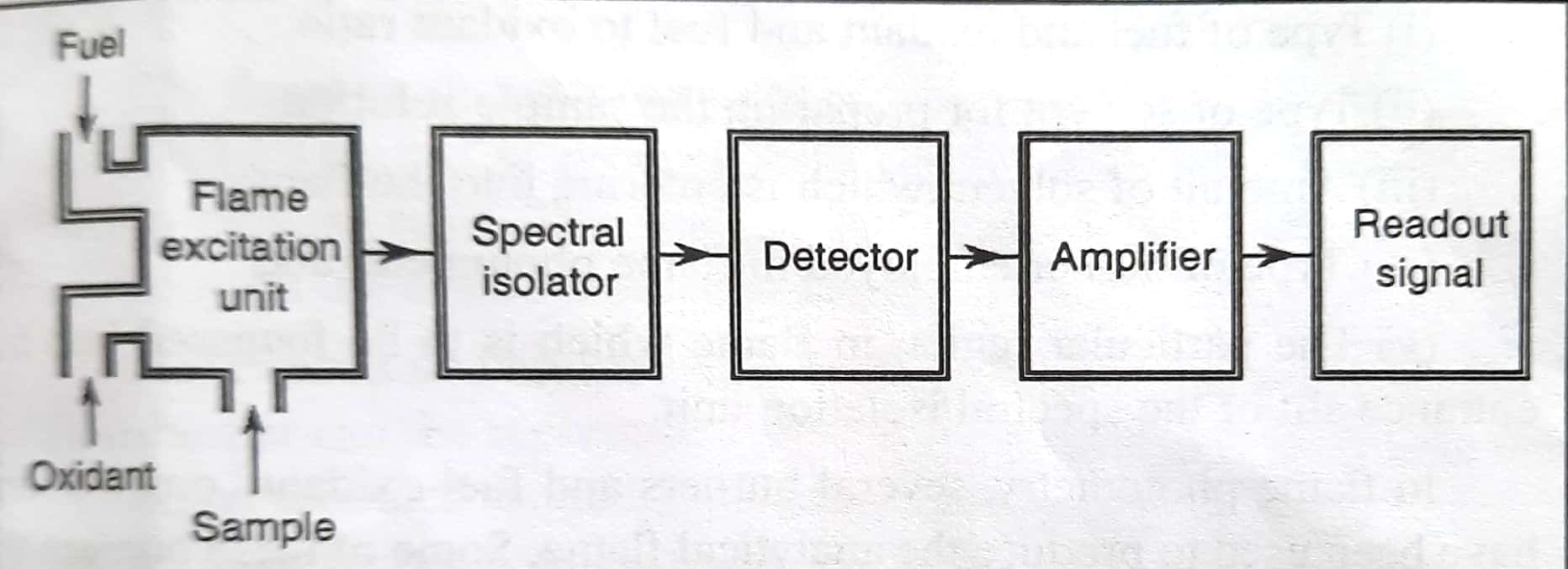 Instrumentation
Schematic Diagram
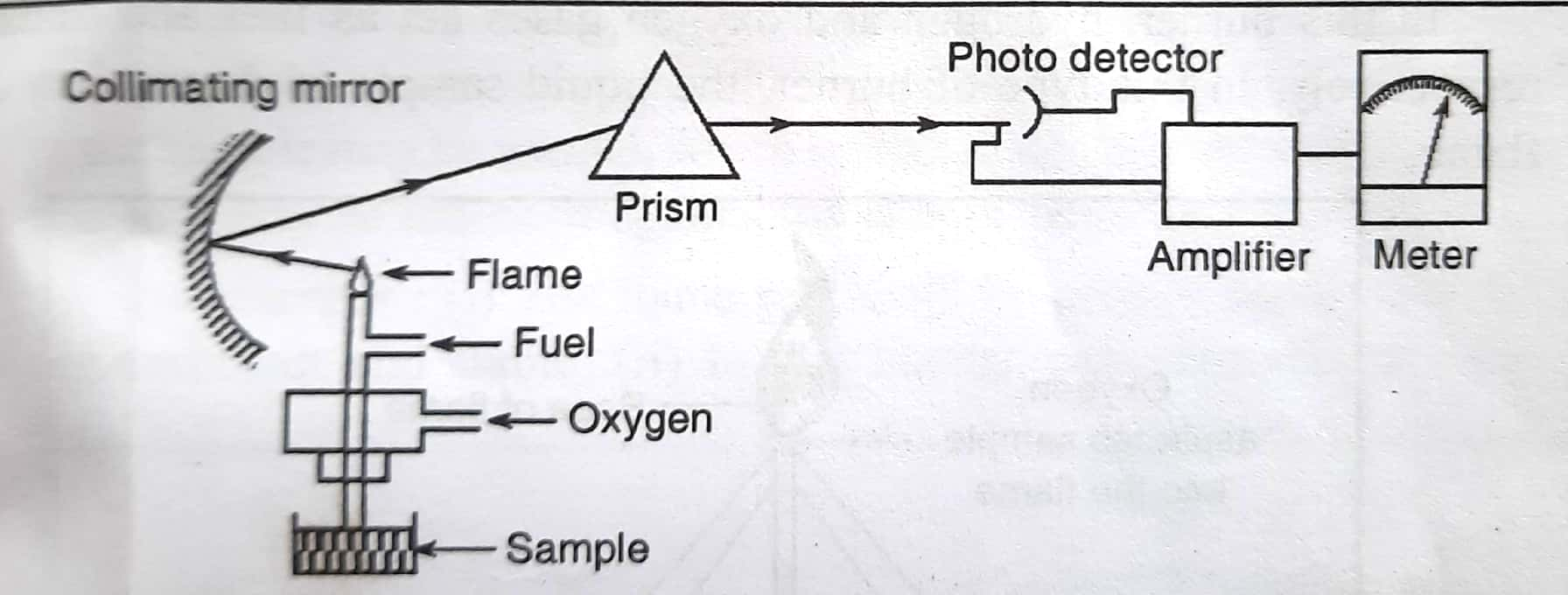 Instrumentation
Burners:
It have the ability to evaporate the liquid droplets from sample 
     solution to form solid residue.

 It should decompose the solid residue to form atoms.

It must have the capability to excite the formed atom and cause
     them to emit radiant energy.

	Occurrence of the above mentioned process is depends
	 upon flame temperature .
Instrumentation
Burners:
Flame temperature is controlled by
Type of fuel  & fuel and oxidant ratio .

Type of solvent used to prepare the sample solution.

Amount of solvent entering in the flame.

Type of burner used.

Specific region of the flame which focus on  entrance slit.
Instrumentation
Premix or Laminar-flow burner
Burners:
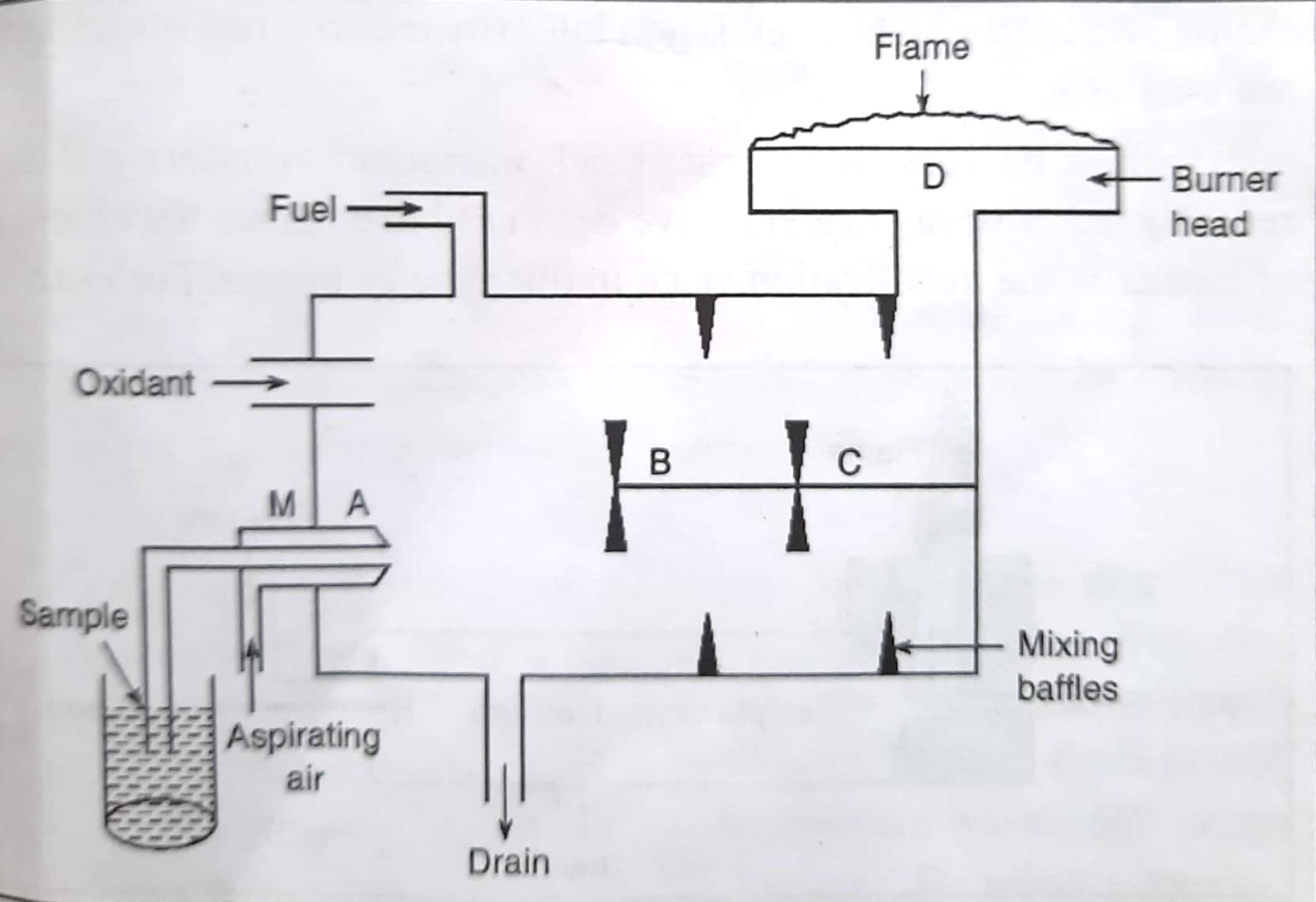 Premix: Fuel, oxidant & sample thoroughly mix before reaching
     the flame.
Laminar-flow: Gas moves in non-turbulent fission.
Premix or Laminar-flow burner
Advantages:
Noiseless, non-turbulent and stable flame.
Easy decomposition of sample result to efficient atomization.
Handel sample  upto several percentages without clogging.
Disadvantages:
When sample contain two solvent ; more volatile solvent will
    evaporate first leaving the less volatile solvent caring
    undissociated atom of sample .
Instrumentation
Lundergarph burner
Burners:
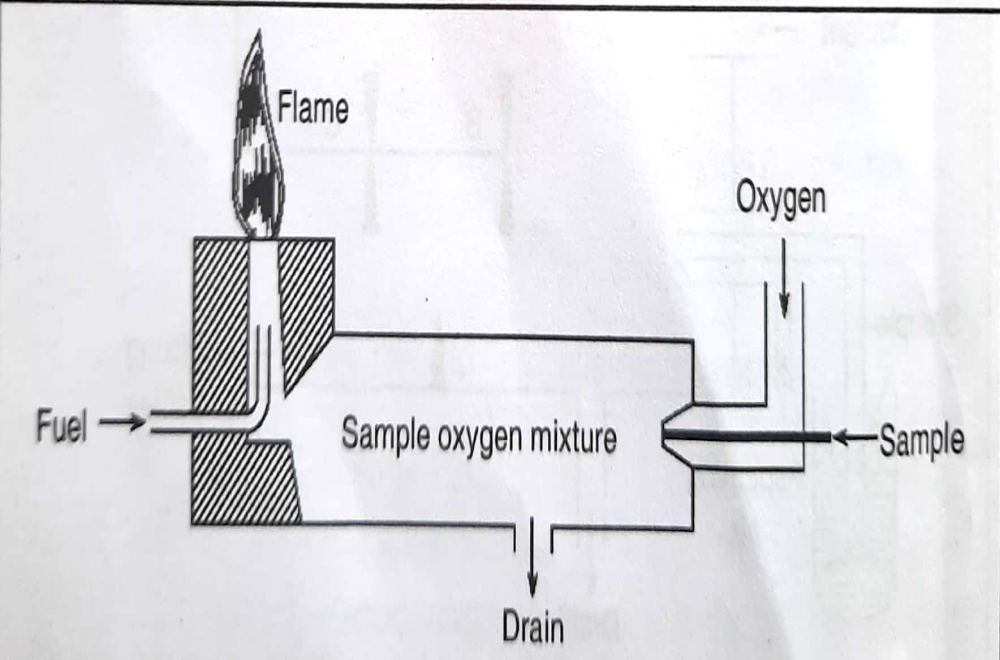 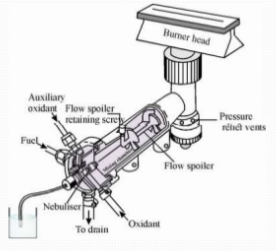 Advantages:
Physically quit to operate.
Instrumentation
Mirrors:
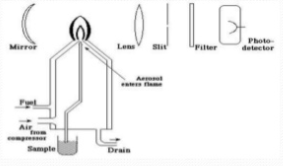 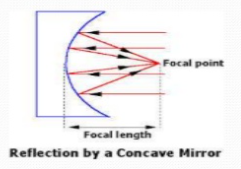 To maximize amount of radiation reaches to monochromator.

Concave & front faced (non supported).

 Located in such a way that hottest & steadiest part of flame
       reflected on to the entrance slit.
Instrumentation
Slits:
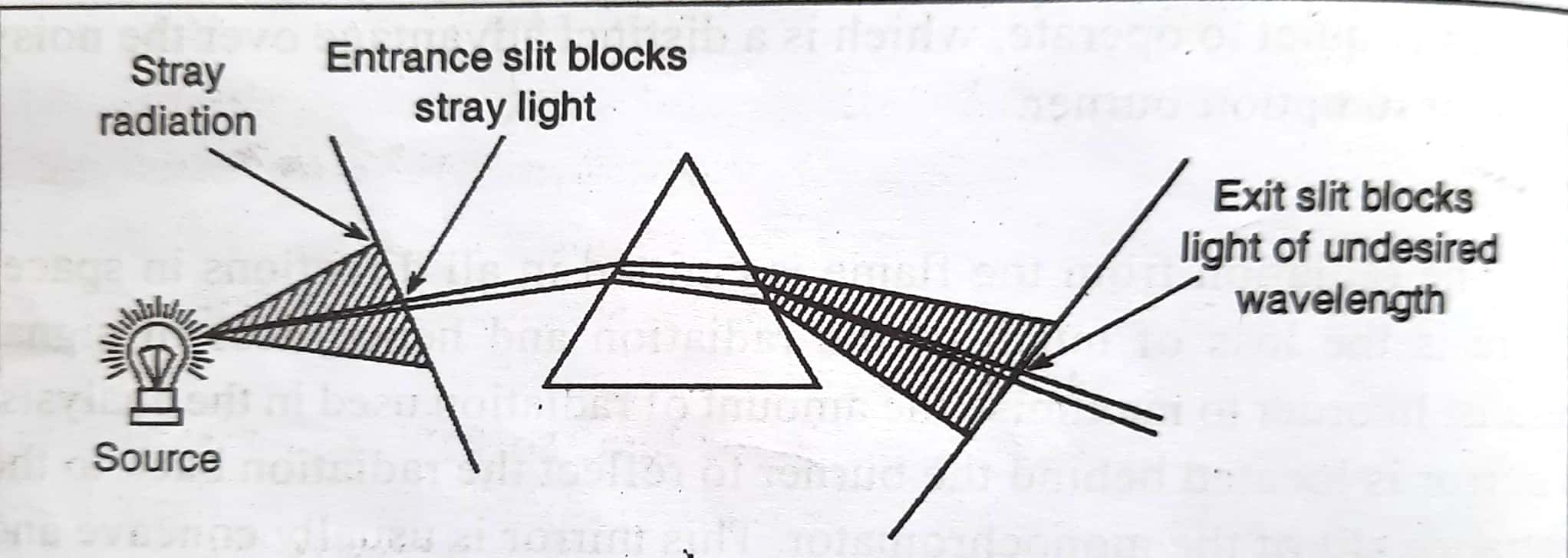 To cut most of the radiations coming from the surrounding and
allow only radiation from the flame.
Instrumentation
Monochromator:
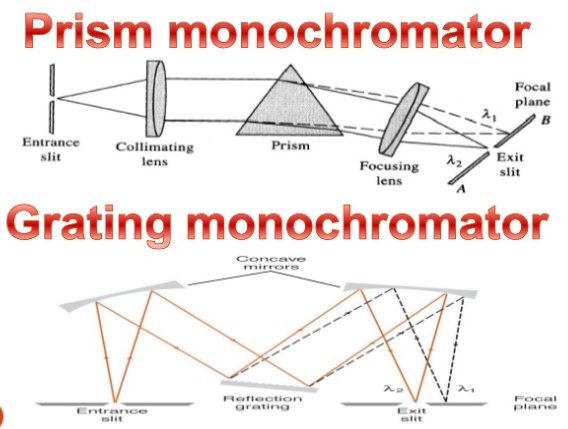 Instrumentation
Monochromator:
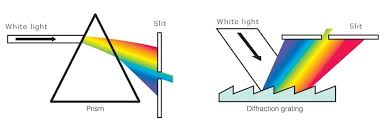 Instrumentation
Filters:
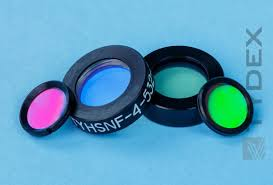 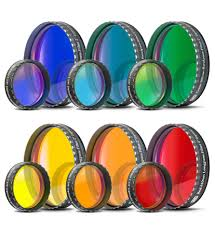 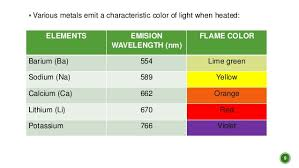 Instrumentation
Detectors:
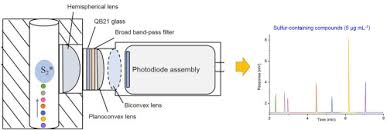 Instrumentation
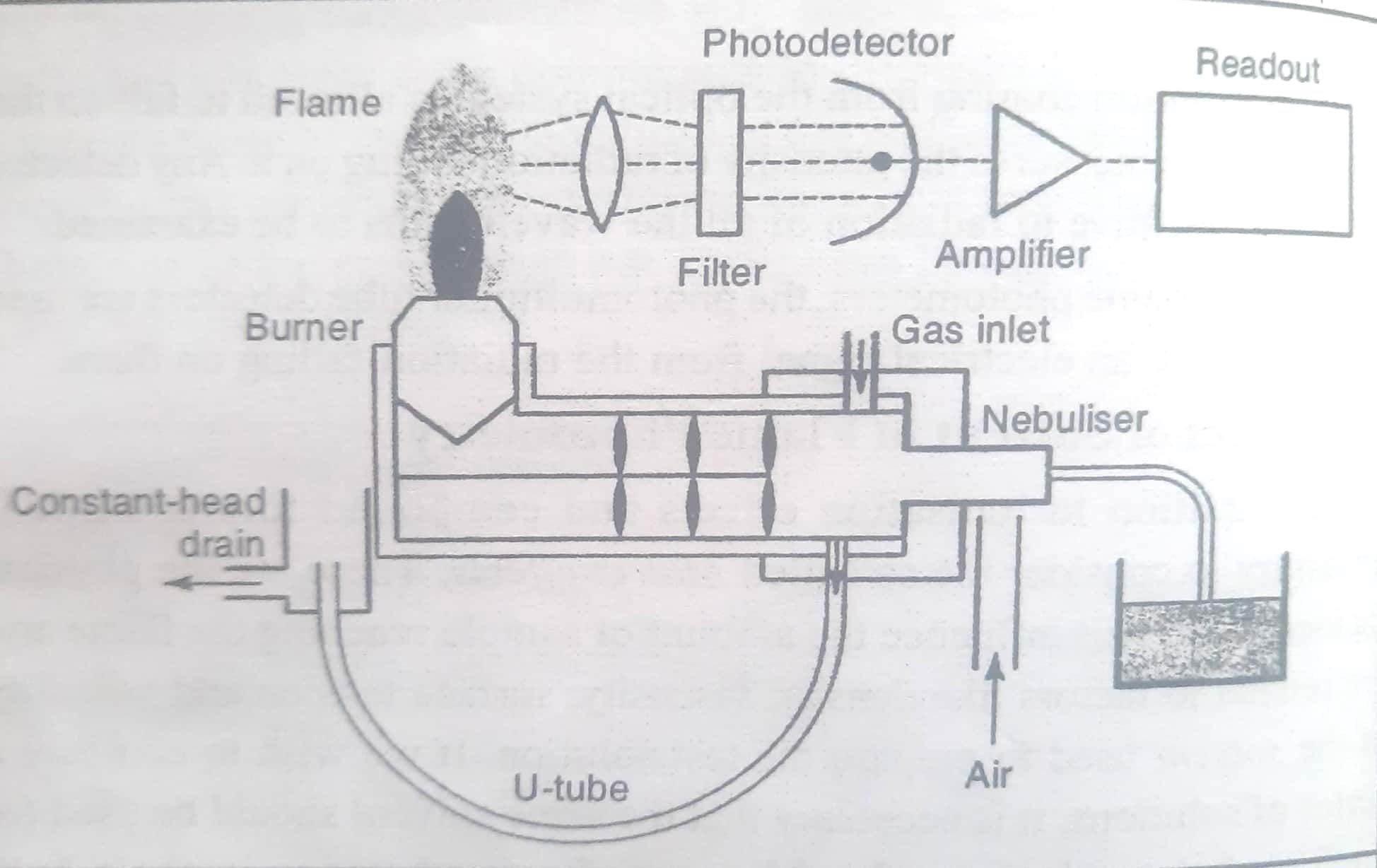 Simple flame photometer
Instrumentation
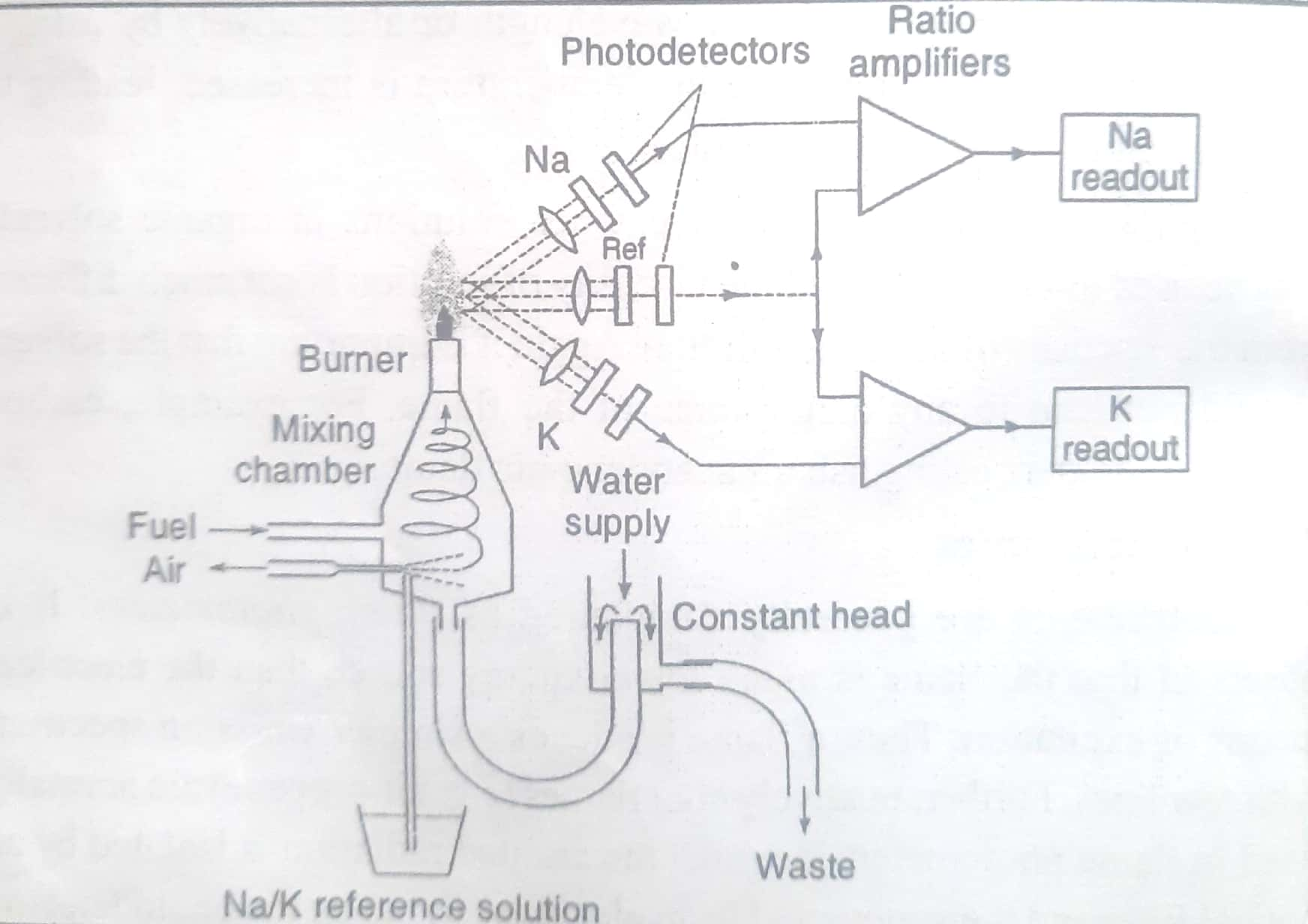 Double-beam flame photometer
Procedure for Analysis
Qualitative Analysis:
Find out by wavelength of emitted radiation.

Detection of radiation of characteristic wavelength indicate the presence of that specific metal.

Elements from I & II group of periodic table like  Na, K, Li, Mg, Ca, Ba, etc are 
      analyzed by this technique.

Simple, fast & reliable method.

Drawbacks: 1. Method less reliable than Atomic Absorption Spectroscopy.
	             2. Method does not provide any information about Structure.
	             3. Method not useful for the non-radiating elements like C, H, X, ..
Procedure for Analysis
Quantitative Analysis:
Quantitative determination by intensity of emitted radiations. 

Rapid quantitative analysis. 

Most useful application.
 
Number of elements beside group I & II are determined.
Experimental Procedure for Quantitative Analysis
Standard addition method:
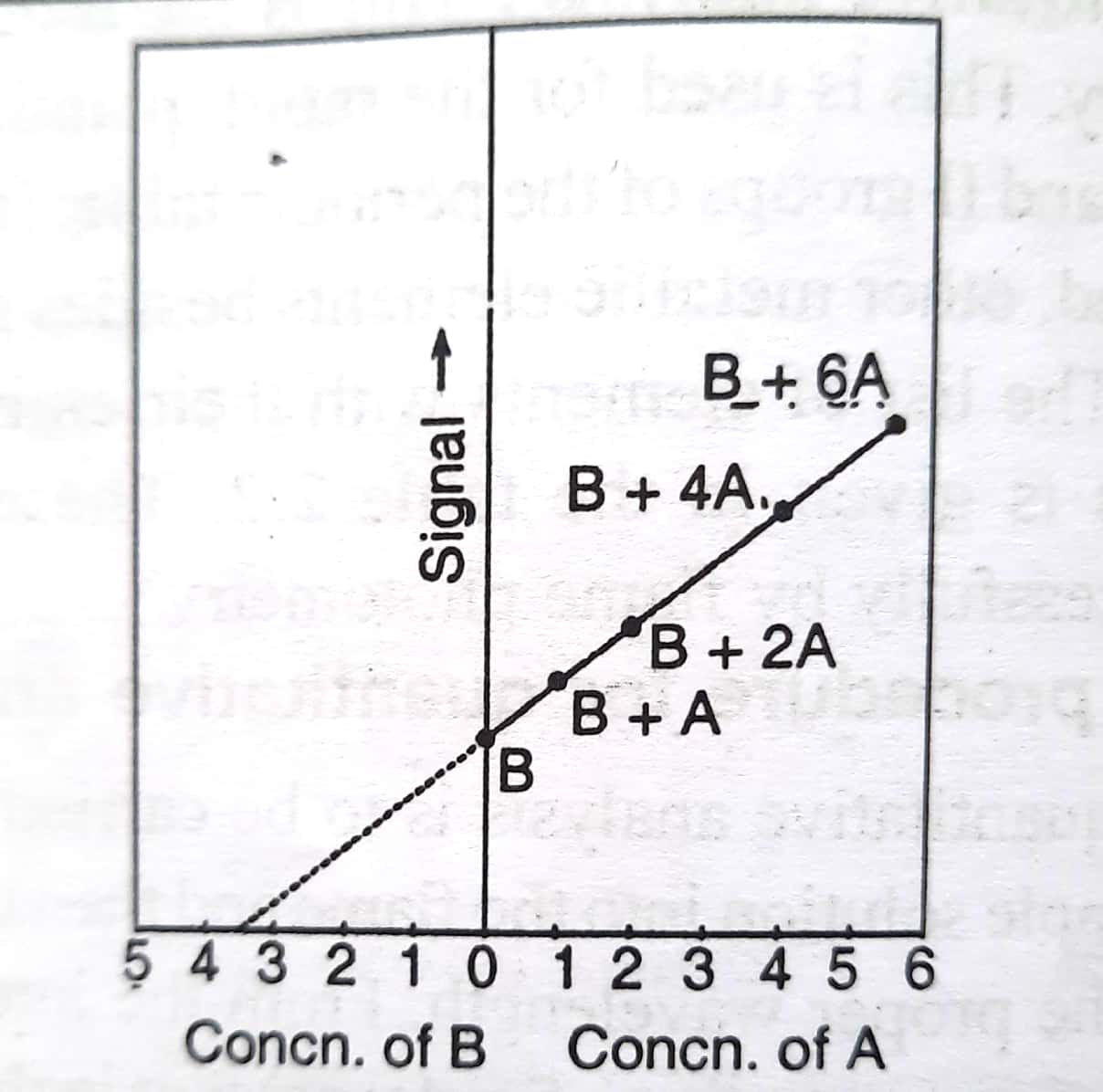 Experimental Procedure for Quantitative Analysis
Standard addition method:
Useful for determination of very low concentration of elements.

Compensates for unexpected interfering material.

Useful to estimate that elements that are rarely analyzed.
Experimental Procedure for Quantitative Analysis
Internal standard method:
Preparation of std. solution containing known amount of 
      internal std. element (usually Li).
Record the intensity of the std. solution by aspirating them in flame.
Aspirate the sample of unknown concentration into the flame and record 
      signal intensity. 
Calculate the ratio the two intensities and plotted against the concentration of 
      element to be determine by keeping concentration of internal std. element
       constant.
Calculate the concentration of the element present in the sample from the
      calibration curve.

Internal std. elements characteristics: 
Amount should be very small.  
Its emission lines reacts to interference to the element emission line.
Effect of Solvent
Physical factors of the solvent influence the amount of sample
     reaching the flame.
     Ex. Density, viscosity, surface tension and viscosity
      (Matrix Effect)

Molecular absorption interference: 
     Ex.: High conc. of NaCl absorb radiation with wavelength 
      213.9 nm near to the wavelength of Zn resonance.

This can be resolve by choosing different resonance wavelength
     or by using different flame.

In flame photometry, Solution made by organic solvent may be
     used directly, provided the viscosity of solution is not much
     differ from the viscosity of aqueous solution.   

Solvent should not lead to any disturbance of the flame.
     Ex. CCl4 may extinguish an acetylene-air flame.
Interference in Flame Photometry
(A) Spectral Interference:
Overlap the frequencies  with the lines emitted by other elements.
Ex. Observe the frequency emitted by a cathode lamp which overlap to the
       emitted lines of the element. 
Interfernces due to the molecule/ molecular fragments presents in flame gas.
Interference in Flame Photometry
(B) Chemical Interference:
(i) Stable compound formation:
Incomplete dissociation of substance in the flame.
Formation of refractory compounds in the flame
Overcome: 
Increasing flame temperature.
Extraction of interfering element.
Use of releasing agents.
(ii) Ionization:
Ground state gaseous atoms ionizes in to the flame which reduce the intensity
      of emitted radiation.
Overcome:
Operating lowest possible temperature.
Use of ionization suppressant.
Factors Influencing Intensity of emitted radiation
1. Viscosity:
Increasing viscosity reduce influence of atomization.
Reducing population of atom, reduce the intensity of emitted radiations.
2. Presence of acids:
Presence of any acids make disturbance in the dissociation of sample.
Decrease intensity of emitted radiations
3. Presence of other metals:
Presence of other metals cause changes in the intensity of emitted radiation.
Use of filter.
THANK  YOU